The story about wonder woman and batgirl
By:Suraya.A
Once upon a time…
One day our hero woke up on a castle on top of a magical waterfall and the same day her phone rang.IT was batgirl it was a crime alert joker was in town. Stealing money from the bank so batgirl and superwoman went to the Bank. But joker had people to help him and had batgirls husband batman has hostage. What does she do.
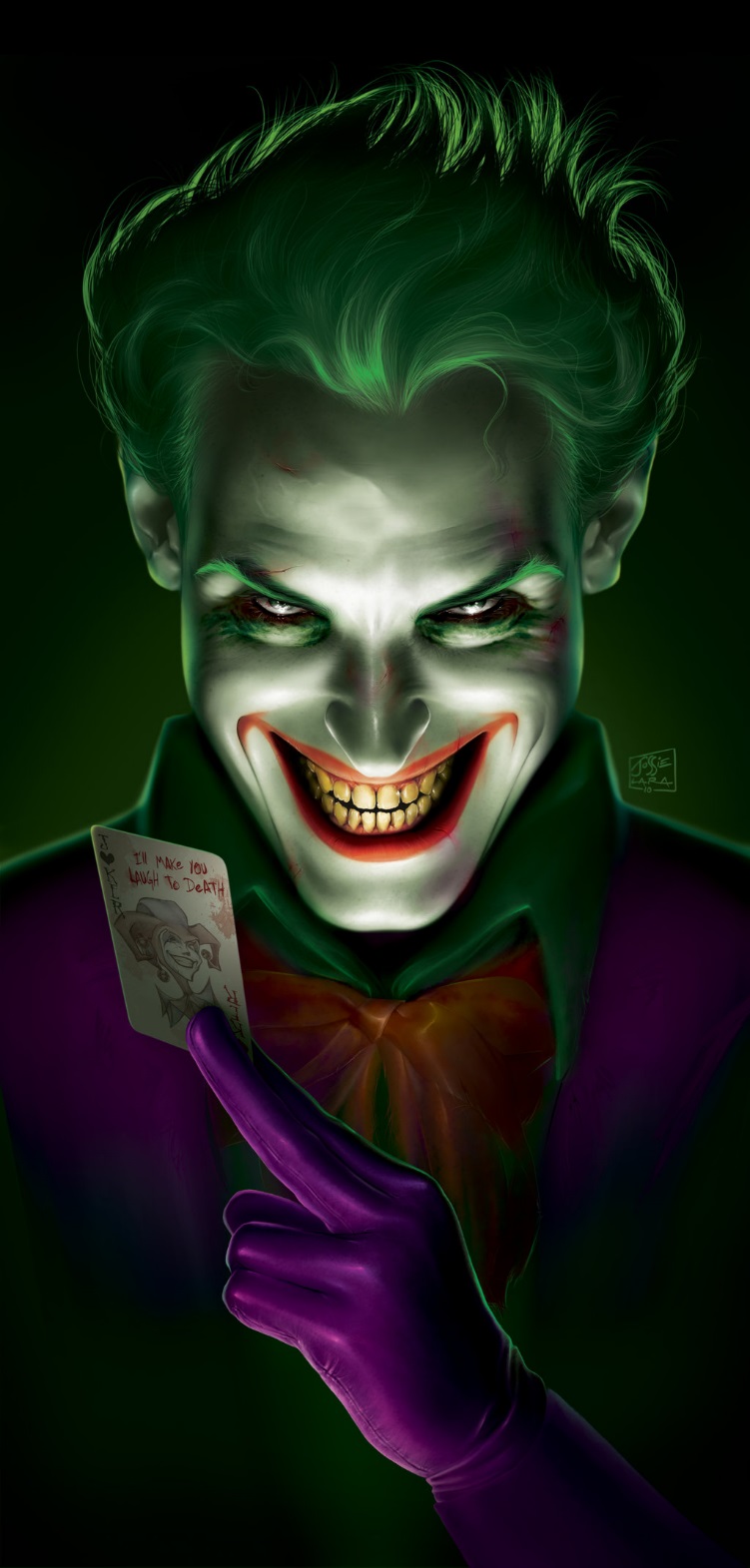 questions
Does she save him and they have a happy life
Does she go home and relax and eat popcorn
answers
She goes home and relax’s without her husband
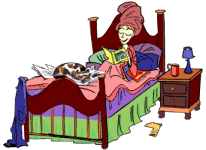